AİLE SOSYOLOJİSİ
Dijital toplumda aile ilişkileri
Dijital iletişim platformlarının gelişip yaygınlaşması iletişim alanında insanların hem çok çeşitli hem de çok boyutlu sosyal etkinlik alanları yaratarak iletişim ağlarını genişletmiştir. 
Dijital iletişim ağı ve boyutları genişledikçe insanların her aile bireyleriyle hem de sosyal çevreleriyle iletişim kurma biçimlerinin nasıl ve ne kadar gerçekleşeceğinin kuralları da belirsiz ve muğlak bir biçim almaya başlamıştır. 
İletişimin sınırlarını belirleyen özel alan, özerklik, mahremiyet duygusu ve etik kodların iletişim araçları kadar hızlı gelişmesi zaten beklenen bir durum değildir. 
Sonuç olarak, sosyal ilişkilerin yaşandığı yeni bir alan olarak dijital platformları ve yeni medya yaygınlaştığı ölçüde aile ilişkilerinde, boş zaman etkinlikleri, internet bağımlılığı, ebeveyn-çocuk ilişkilerinde gözetim ve mahremiyet tartışmalarını da beraberinde getirmiştir.
DİJİTAL TOPLUMSALLAŞMA (SOSYALİZASYON) VE AİLENİN İŞLEVLERİNDE YAŞANAN DÖNÜŞÜMLER
Toplumsallaşma (sosyalizasyon) bireyin gerek toplumun norm ve değerlerini içselleştirerek, gerekse toplumsal rollerimizi (çocuk, anne, baba, işçi arkadaş, vatandaş vb.) öğrenerek toplumun üyeleri hâline geldiği öğrenme sürecidir. 
Toplumsallaşma, insanların kendi toplumsal dünyalarının davranış standartlarını, normlarını, kurallarını ve değerlerini benimsemeye ikna edildiği süreçler olarak ifade edilmiştir (Outhwaite, 2008). 
Sosyalizasyonun en önemli aktörü ailedir. İçinde bulunduğumuz toplumun kültürel ve sosyal kurallarını ve değerlerini öğrenerek toplumun bir parçası hâline gelme sürecimizin en önemli aktörleri aile ve okuldur. 
Bireyler toplum içinde ihtiyacı olan bilgiler ve sosyal becerileri yani ilk eğitimi öncelikle ailede kazanır ve okul belli bir yaştan sonra bu işlevleri üstlenerek yoğun bir toplumsallaşma sürecini devam ettirir.
Aile içinde çocuk toplumsallaşma süreci boyunca hangi kuralları benimsenmesi gerektiğini, neyin doğru neyin yanlış olduğuna ilişkin değerleri, kültürün geleneklerin ve normların hangi kurallara göre işlediğini öğrenir. 
Sonuç olarak çocuk toplumsallaşma sürecinde aile ilişkileri, toplum ve genel olarak yaşamın hangi değerler etrafında işlediğini öğrenir ve içselleştirir. 
Bireylerin sosyal çevrenin kültürel unsurlarını algılaması ve içselleştirmesi süreci olarak toplumsallaşma sürecinde kendi deneyimleri ve başkalarının deneyimlerinin etkisi altında bu unsurları kişiliğinin bir parçası hâline getirir ve sosyal ilişkilere uyum sağlar. 
Toplumsallaşma, bireye toplumsal yapılar ve ilişkiler içinde bir benlik duygusu kazandırır. Parsons’a göre ise toplumsallaşma sosyal çevreden öğrenilen rollerin içselleştirilmesi ve uyum sağlama sürecidir. 
Öte yandan ailedeki ve okuldaki sosyalizasyon sürecinde zaman zaman bireylerin isteklerinin ve farklılıklarının görmezden gelindiği ya da ihmal edildiği, kolektif norm ve değerlerin bireysel farklılıkları ihmal ettiğine ilişkin tartışmalar da söz konusudur (Marshall, 1999: 760-761).
Toplumsallaşma artık sadece çocukluğu kapsayan bir olgu olarak görülmemektedir. Toplumsallaşmanın tüm yaşam boyunca devam ettiği; ayrıca, bireylerin topluma uyum sağlamayı öğrenecekleri tek yönlü bir süreç olmadığı, insanların da kendi toplumsal rol ve yükümlülüklerini yeniden belirleyebilecekleri artık genel kabul gören bir düşüncedir. 
Dolayısıyla, toplumsallaşmayla ilgili her anlayış, bu sürecin toplumsal değişmeyle ilintisini de dikkate almak zorundadır (Marshall, 1999: 760-761). 
Sosyal ilişkiler, bireylerin bağımsız yaşama ve dolayısıyla kişisel refah düzeyine ulaşma konusunda önemli kaynaklardır. Sosyal ilişkiler, aynı zamanda toplumun temel bir unsurunu oluşturur ve topluluk içinde kaynaşma ve bağlanma için farklı yollar sunar. 
Bireysel ve toplumsal seviyede, toplumsal ağların, iletişimin ve temasların önemi sosyal sermaye olarak adlandırılmaktadır. Sosyal sermaye kavramı, bireyler arasındaki kişisel ilişkiler, aile, örgütlenmenin toplumun işleyişinde sosyal ilişkilerin önemine işaret etmektedir (Çaycı ve Çaycı, 2018: 47).
Dijitalleşen Toplumda Sosyal İlişkilerin Dönüşümü
Manuel Castells (2004), dijital enformasyon teknolojilerinde yaşanan devrimlerin insan etkinliğinin ve sosyal ilişkilerin tüm alanlarına yayılma özelliği nedeniyle, dijitalleşmenin ve ağ toplumu özelliklerinin yeni toplumsal, kültürel ve ekonomik ilişkilerin ve bütünlüğün çözümlenmesinde başlangıç noktası olduğuna işaret etmektedir. 
Castells ağ toplumu sayesinde toplumun maddi ve kültürel temellerinin derinden dönüştüğünü ve sosyal ilişkilerin ağ toplumu etrafında örgütlendiğini öne sürmektedir. 
Yirminci yüzyıla damgasını vuran ve yirmi birinci yüzyılda da etkisini giderek yaygınlaştıran internet teknolojileri, dijital platformlar ve yeni sosyal medya araçları artık gündelik hayatımızın her alanını kuşatmış durumdadır. Haberleşmeden eğitime, ticaretten eğlence ve oyunlara her alanda internet artık sosyal hayatımızın vazgeçilmez bir parçası hâline gelmiş durumdadır.
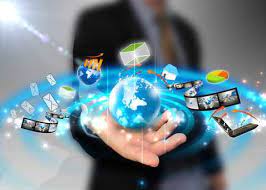 Sürekli gelişen teknolojiye bağlı olarak tüm sosyal ilişki biçimlerimiz de radikal olarak değişmektedir. 
Bu bakımdan hayatlarımızın dijital araçlarla kuşatılması, ailedeki sosyal ilişkilerimizi de geri dönülmeyecek bir biçimde değiştirmektedir. 
Hayatlarımız artık sürekli göz önünde ve şeffaf bir şekilde izlenebilmekte ve görsel malzemeler internet teknolojilerinin etkisiyle her an her yere yaygınlaşabilmektedir. 
İletişim alanındaki çeşitlenen dijital iletişim araçları, ailedeki bireylerin sosyal ilişkilerinin, serbest zaman etkinliklerinin ve gündelik yaşantısının geri dönülmeyecek şekilde değişmesine neden olmuştur ve bu dönüşüm hızlı bir şekilde devam etmektedir.
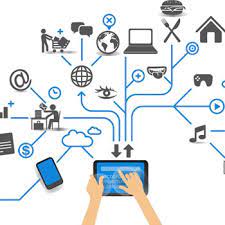 Dijital araçların bireysel olarak gündelik yaşamımızı kuşatmış olmasından kaynaklı olarak aile-çocuk, arkadaşlık, akrabalık ilişkilerimiz, boş zaman etkinliklerimiz, hobilerimiz ve sosyal eylem biçimlerimiz dönüşüme uğramaktadır. 
Bilgisayar, tablet ve akıllı tabletlerin sunduğu dijital medya platformlarında daha çok zaman geçiriyor ve sosyal etkinliklerimizin ve beşerî münasebetlerimizin çoğunu bu araçlar sayesinde yeniden düzenliyoruz. 
Her teknoloji gibi sağladığı faydalar ve imkânlar nedeniyle internet teknolojisinden de uzak durmak artık mümkün değildir. 
Ancak çocuklar açısından özellikle yaş gruplarını dikkate alarak ve çocuklarla güçlü bir güven ilişkisi ve ileti- şim kurarak internet kullanımına belli sınırlılıklar ve düzenlemeler getirmek önemli bir ihtiyaç ola- rak karşımızda durmaktadır.
Dijital platformlarda yeni bir iletişim ağı olarak sosyal medya ve internet bir iletişim aracı olmaktan daha fazlasını sunduğu (bloglar, fikir alışverişi, görsel paylaşımlar, yorum, takip, eğlence, oyun, etkileşim vb.) için bireylerin zamanlarının çoğunu geçirdiği platformlar hâline gelmektedir. 
Sonuç olarak evde, sokakta, işte veya okulda kolektif olarak sosyal olarak yüz yüze geçirilen etkileşim zamanının hem süre olarak hem de nitelik olarak azaldığına ilişkin araştırmalar söz konusudur. 
Bu anlamda örneğin bireyler aynı evde yaşıyor olsa bile kolektif olarak birlikte geçirdikleri etkileşim zamanlarından daha fazla, dijital platformlarda vakit geçiriyor. Bu durum zaman zaman aile içi iletişimde bazı sınırlılıklar ve zorluklar yaratabilmektedir.
Dijital platformların bireysel tercihlere açık olması ve sunduğu sayısız fırsatlar (eğlence, oyun, yorum, takip, görsel paylaşımlar vb.) yüz yüze ilişkilerimizden daha fazla zaman geçirmemizi teşvik ediyor. 
Dijital platformlarda zaman geçirdikçe, gerçek sosyal ilişkilerimize geri dönmemiz, zaman ayırmamız, emek ve çaba sarf etmemiz güçleşebiliyor. 
Yapılan araştırmalar, kendi tercihlerini yaşama geçirmesine fırsat tanıdığı için ve kendini sınırlayan birçok şeyden sıyrılabildiği için, insanların evde, işyerinde ve okul dijital platformlarda çok vakit geçirdiğimize işaret ediyor. 
Sorun şu ki dijital platformlarda vakit geçirme sıklığımız arttıkça bu bir kısırdöngüye dönüşerek aile bireylerine, arkadaş ve meslektaşlarımızla geçirdiğimiz etkileşimler hem süre olarak hem de nitelik olarak azalma eğilimine girmektedir. Bireysel olarak daha çok vakit geçirdiğimiz dijital platformlar, bir süre sonra doğal olarak teknolojik bağımlılıkların adresi haline gelmektedir.
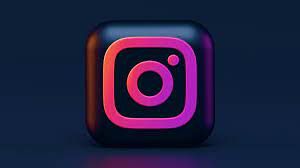 Dijital Sosyalizasyon ve Aile İlişkileri
Günümüzde aile ve okula ek olarak dijital platformlar da belli oranlarda toplumsallaşma işlevi görmektedir. Toplumsallaşma ve öğrenme sürecine aile ve okul dışında, 21. yüzyıldan itibaren çok güçlü bir aracı dâhil olmuştur: İnternet ve enformasyon teknolojileri. 
Aile ve okula ek olarak 21. yüzyılda dijital iletişim araçlarının yaygınlaşması ve erken yaşlardan itibaren kullanılmaya başlanması sayesinde birey bazı davranış normları ve değerlerini ailenin yanı sıra bu platformlardan kazanabilmektedir. 
Bu anlamda dijital iletişim platformları bireylerin çok fazla vakit geçirdiği alanlar olduğundan, bazı norm ve değerleri bireylerin bu platformlardan öğrenebileceğini varsayabiliriz. Bu duruma dijital sosyalizasyon adı verilebilir.
Dijital sosyalizasyon ya da toplumsallaşma, aile ve okulun dışında, bireylerin çocukluktan itibaren dijital ortamlarda dış dünya ile kurduğu ilişkiler üzerinden girdiği kültürel ve sosyal ilişki ve pratikler yoluyla kazandığı bilgi, beceri, norm ve kuralları içselleştirmesidir. 
Başka bir deyimle, dijital ortamlarda erken yaştan itibaren ve gençlik yıllarında kazanılan bilişsel, duygusal ve düşünsel becerilerin geliştirildiği süreçtir. 
Küreselleşen ve internet teknolojilerinin yaygınlaştığı 21. yüzyılda artık farklı bilgi, kültür ve normlar hem çok hızlı yayılıyor hem de çok hızlı değişiyor. 
Dolayısıyla, modern psikoloji, sosyal psikoloji ve sosyoloji kuramlarının bu hızla değişen dünyayı ve toplumsallığı anlayabilmek için ve dijital dünyanın dinamik süreci içinde bireylerin toplumsallaşma süreçlerini tüm boyutlarıyla analiz edilebilmek için yeni birtakım yaklaşımlara ihtiyacı vardır.
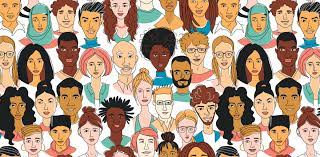 Araştırmalar, dijital ortamlarda sosyal ağlarda farklı biçimlerde ilişkiler kurulduğunu; samimi ve derin ilişkilerin geliştirildiği sık etkileşimin söz konusu olduğu güçlü bağlardan, daha kısa zamanlarda, sınırlı amaçlarla ve geçici durumlarda gerçekleştirilen ve zayıf ilişkilerin kurulduğu birçok biçimde sosyal ilişkiler kurulabiliyor. 
Aslında yalnızca sıkı sosyal bağların kurulduğu sosyalleşme durumlarında değil, kısa zamanlı zayıf ilişkilerin olduğu sosyalleşme biçimlerinde de insanlar arasında yeni değerler, normlar ve kültürel kodların yayılması söz konusu olabiliyor (Stornai- uolo, 2017: 234). 
Stornaiuolo (2017) internet hızlı ve yüzeysel biçimde kullanıldığında bile çocuklar ve ergenler için farklı coğrafyadan, kültürden veya dilden insanlarla iletişim kurmanın, önemli fırsatlarla, yeni ve çeşitli fikirler ve kültürel kalıplarla tanışmaları için olanak sağladığını ve bireylerin farklı dünya görüşlerinden ve bakış açılarından haberdar oldukları için etik kapasitelerinin ve etkileşim kabiliyetlerinin geliştiklerini ileri sürmektedir. 
Bu tür olanakların dijital sosyalizasyonun bir parçası olarak görmek gerektiğini ifade etmektedir.
Çocuğun dijital ortamdaki sosyalizasyonu incelendiğinde bu platformda da bir akran kültürü oluşturdukları görülmektedir. Scarcelli ve Riva (2016) dijital ortamlarda insanların becerileri kullanarak dört tip akış oluşturduklarını tespit etmektedir: Akran akışı, ebeveyn akışı, eğitim akışı ve teknoloji akışı. 
Bunlardan akran akışı, gençlerin şahsen tanıdığı yakın akranlar ve dijital medyadaki paylaşımları takip edilen uzak akranlar olarak ikiye ayrılmaktadırlar. Çocuğun dijital ortamdaki akranlarıyla olan sosyalizasyonu bu türden bir takipleşme aracılığıyla olabilmektedir. Ebeveyn akışı, çocukların teknoloji bilgisini ebeveynlerine aktarmasıyla ve nadiren de olsa ebeveynlerin bu türden bilgileri çocuklarına aktarmasıyla ilgilidir. Eğitim akışı, teknoloji ve medyaya yönelik bilgilerin ders olarak okullarda işlenmesini ifade etmektedir. Teknoloji akışı ise teknik- işlevsel becerilerin kullanımıyla ilgilidir. Ancak son derece kullanıcı-dostu olarak tasarlanmış platformları kullanmak bu becerilerin tam anlamıyla kullanıldığı anlamına gelmemektedir.
Dijital toplum biçiminin en önemli işlevlerinden birisi, bireylerin ve grupların katılımıyla gerçekleşen dijital toplumsallaşma sürecidir. 
Öte yandan, bazı araştırmalarda dijital platformlarında geçirilen uzun zamanların ailedeki ilişkilerin hem süre olarak hem de nitelik olarak bozulmasına neden olabileceğini aile içindeki yüz yüze etkileşim ve duygu paylaşımını sınırlandırabileceği ifade edilmektedir. 
Ayrıca, dijital platformlarda etkileşimlerin zaman zaman anonim kimliklerle de yapılabildiği hesaba katılırsa, bu etkileşimlerin manipüle edici ve yozlaştırıcı bir tarafının da olabileceği de ileri sürülmüştür. 
Dijital teknoloji ve medya araçları (etkileşimli televiz- yonlar, tablet, bilgisayar, akıllı telefon vb.) sosyal grup çevrelerinin değer, inanç ve normlarının içselleştirilmesine katkıda bulunduğu kadar, yeni rol modeller ve bu modelleri takip edip benimseyebilecek alt-kültür ve değerleri de yaratırlar. 
Bu sayede dijital medya araçları sosyal ilişkiler ve sosyalizasyon sürecinde daha önceleri olmadığı kadar büyük bir etkiye sahip olmaktadır ve çocukların/ gençlerin önemli bulduğu fikirler ve insanların yaygınlaşması ve bilinirliği için etkili bir platform işlevi görmektedir.
Dijital medya platformları, aile, okul ve akranlar gibi “birincil sosyalizasyon” aktörlerinden biri haline gelmiştir. Ancak, dijital medya platformları çocukların ve ergenlerin sosyalizasyonu ile sınırlı değildir, bireyin tüm yaşamı boyunca etkileyici olabilen sosyal bilinç ve alışkanlık yapılarını inşa etme konusunda oldukça başarılıdır. 
Dolayısıyla, kişiliklerin dijital sosyalizasyonu süreci, bireylerin ilgi, hedef ve farkındalıkları hakkında değerlerin, kuralların ve tutumların inşa edilebildiği bir süreçtir. Bu anlamda, dijital medya farklı grupların sosyal etkileşimine olanak tanıması anlamında sivil toplumun şekillenmesine de katkıda bulunabilmektedir. 
Yeni medya (sosyal ağlar, bloglar, konuşmalar vb.) teknolojileri toplumsal ve kamusal ilişkileri düzenleyen temel düzenleyici unsur hâline gelmiş durumdadır. 
Yeni medya iletişim teknolojilerinin dijital platformları sosyal toplulukları etkileyebiliyor, bireysel davranışları ve tutumları etkiler ve bu sosyalizasyon sürecine çok önemli bir katkıdır. 
Sosyal medya bireyleri çeşitli kültürlerle tanıştırır ve farklı etkileşimler yoluyla kültürleri anlaması ve öğrenmesine aracılık eder. Sonuç olarak, sosyal medya ve ağlar, bireylerin dünyanın farklı mekanlarında gerçekleşen birçok şey hakkında öğrenme, görüş ve hissiyat geliştirme deneyimi kazandırır ve dünyadaki çeşitli olaylar hakkında anlık ve uzun süreli bilgiler edinmesini sağlar.
Sosyal medya siteleri bireylerin diğer insanlarla iletişim kurmalarını sağlayarak aktifleşmelerinde rol oynamaktadır. 
Bu bir tür toplumun dijitalleşmesi sürecidir ki kültür ve toplumun etkileşimli olarak medya ve iletişim araçları üzerinden büyük bir değişim içine girdiğine işaret eder.
Tabii bu yeni toplumsal durum, dijital becerilerin ve bilgilerin etkin kullanımını ve kazanımını gerektirmektedir. 
Dijitalleşme, etkileşim ve sanallık öğrenmenin sınırlarını sürekli olarak genişletmekte ve yeni fırsat pencereleri açmaktadır. 
Akıllı telefonlar ve diğer mobil dijital cihazlar sabit unsurların vadetmediği yeni fırsatları destekleyen bir öğrenme teknolojisini vadediyor (Milenkova, Peicheva ve Marinov, 2018: 21). 
Medya insanların çeşitli sosyal grup ve kurumlarla etkileşim içine girmesini sağlar. Sosyal ağlar ve medya genç insanlar için sosyal girişimcilik fırsatları sunduğu için gençler hangi sosyal grup nasıl bir nitelik gerektiriyorsa ona göre ideal bir kimlik geliştirebiliyorlar.
İNTERNETTE ÇOCUKLARI BEKLEYEN RİSKLER VE RİSKLERİN YÖNETİMİ
İnternette çocukları bekleyen sayısız fırsatlar olduğu gibi birtakım önemli riskler de söz konusu olmaktadır. 
Çocukların online olarak karşılaşabilecekleri, telafisi güç ve ciddi sonuçları olabilen iki tip risk vardır: pedofili (çocuğun cinsel istismarı) ve zorbalık. 
Her iki risk de korkunç bir cinsellik talebi ve şiddetli saldırganlık karşısında çocukları korunmasız ve çaresiz bir kurban durumuna düşürmektedir. 
Pedofili tehdidi genellikle çocuklara bilinmeyen ve kimliği tanımlanamayan bir yetişkinden gelirken, zorbalık tehdidi çocuğun tanıdığı akranlarından gelebilir. 
Birinci risk durumu çocuklar için ciddi bir risk olarak ikincisine oranla nadiren gerçekleşirken, zorbalık oldukça yaygın ve çok çeşitleri olabilen bir durumdur; ayrıca hızlıca yaygınlaşıp kamusallaşabilir. 
Zorbalığın çeşitli biçimleri bu tür belirsiz durumlarda daha çok yaygın bir problem hâline gelebilmektedir. Sosyal ilişkilerin suç teşkil eden birçok çeşidi dijital dünyada içerik ve ilişki riski açısından farklı yeni bir takım zorba- lık ve saldırganlık biçimleri doğurmaktadır: Çocuklar yalnızca kurban olarak değil, fail olarak da online dünyanın içinde zorbalığın bir aracı hâline gelebilmektedir.
Yapılan uluslararası araştırmalar, çocukların internette en fazla aşağıdaki durumlara maruz kaldıklarını tespit etmektedir; 
Zorbalık ve alay, 
Hoş olmayan yönlendirmeler, 
Küçük düşürücü ve saldırgan görüntü ve içerikler, 
Kötü ve argo sözler ve zararlı içerikler, 
Her türlü cinsel istismar, 
İstenmeyen kişisel bilgi, içerik ve görüntü- lerin izinsiz yaygınlaştırılması, 
Şiddet içerikleri (gerçek ve kurgu olarak her türlü içerik ve görseller).
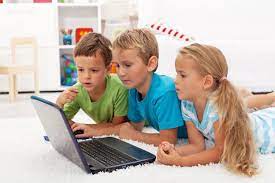 Araştırmaların gösterdiği kadarıyla, gerçek şiddet, gerçekçi şiddet görüntüleri ve hayvan istismarı görüntüleri, şiddet pornografisi görüntüleri internet dünyasının dijital platformlarından çocukları bekleyen çok önemli risklerdir. 
Görüntüler veya fotoğrafların ve kişisel bilgilerin istenmeyen paylaşımları internette büyük bir hukuksal kara delik olarak büyümeye devam ediyor. 
Küçük yaştaki çocukların zararlı içeriklere maruz kalma riskleri çok daha fazlalaşmaktadır.
Çocuklar büyürken internette zararlı içeriklere maruz kalma riskleri de büyüyor. Uygun olmayan davranışlara en çok maruz kalınan yaş aralığı 9-10 yaşlardır. Zorbalığa maruz kalma yaşı çocuklar büyürken artmakta ve 13-14 yaşlarında zirveye ulaşmaktadır.
Peki ebeveynler çocuklarını güvende tutabilmek için yeterince çaba gösteriyor mu? Yapılan araştırmalara göre, özellikle 8-13 yaş aralığındaki çocukların ebeveynlerinin, çocuklarıyla çevrimiçi güvende kalma ihtiyacı hakkında konuşma yap- maktan kaçındıklarını ortaya koymaktadır. 
Araştırmalara göre, aslında internete girme yaşı düşerken ve küçük çocukların internete girme sıklığı artarken ebeveynler çevrimiçi güvenlikle ilgili konuların genellikle ergenleri ilgilendirdiğine dair yanlış bir kanaate sahip görünüyorlar. 
Hatta, ergenlikte bile, pek çok ebeveyn internet güvenliği konusundaki sorumluluğu üstlenmek için isteksiz. Ebeveynlerin çoğu, çocukların internette çevrimiçi olarak yaşadıkları bir sorun hakkında soru sorarlarsa çocuklarını başka bir yetişkine veya kardeşlerine yönlendirmektedir. 
Çocuk gelişim uzmanları da çocukların online riskler konusunda en kritik dönemde tavsiye ve destekten yoksun kaldıklarını ve ebeveynlerin bu konuda sivil toplum örgütlerini, eğitim kurumlarının ve ilgili bürokratik kurumların daha fazla sorumluluk almaları konusunda seslerini yükseltmeleri gerektiğini öne sürmektedir.
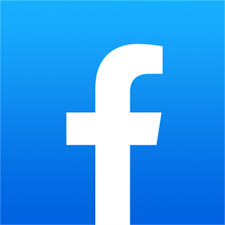 Birçok araştırma internet güvenliği konusunda ebeveynler ve çocukları arasında açıkça kopukluklar ve anlaşmazlıklar ortaya çıkmaktadır. 
Ebeveynlerin çoğu, çocukların tanımadığı kişilerce online ortamda erişilebilir olmasından endişe ediyor ve çok az kişi mobil cihazlarda güvenlik yazılımı ve ebeveyn denetimleri veya filtre kullanarak çevrimiçi koruma sağlamayı başarabiliyor. 
Çocukların çok azının akıllı telefonlarında veya tabletlerinde ebeveyn kontrol uygulaması bulunmaktadır. Çocuklar telefon veya tabletten internete eriştiklerinde ebeveynlerinin önemli bulduğu en hassas konu güvenlik endişesidir. 
İnternette ebeveynler için çocukları açısından endişe verici ve güvenlik sorunu oluşturabilecek olguları sıralayacak olursak uygunsuz web sitelerine girilmesi, çocukların kişisel bilgilerini yabancılara iletmesi, dijital ortamlarda aşırı zaman kaybetmeleri, çocukların kötü niyetli insanların istismar çabalarına maruz kalması vb. olguları sayabiliriz.
EBEVEYN ÇOCUK İLİŞKİLERİ VE İNTERNET KULLANIMI
Dijital dünya baş döndürücü bir hızla insanların yaşamını etkilemeye ve dönüştürmeye devam ediyor. 21. yüzyıl iletişim teknolojilerinden devasa devrimlere tanıklık etti ve insanların sosyal yaşamını eğitim, ekonomi, sağlık, sosyal ilişkiler, siyaset vb. her açıdan geri dönülmez bir biçimde değiştirdi. 
Dijital çağda, insanların sosyal ilişkilerinin bir boyutu olan ebeveynlik-çocuk ilişkileri de farklı biçimlerde bu gelişmelerden etkilendi ve etkilenmeye devam ediyor. 
Dijital çağda ebeveyn ve çocuk olmak, dijital platformların sağladığı fırsatların ve risklerin gölgesinde farklı anlamlar kazanmaktadır. Gerek boş zaman pratiklerinin dijital araçlarla geçirilen bir zamana evrilmesi gerekse de çocuğun sosyalizasyon süreçlerinin daha fazla dijital dünyanın sınırlarında gelişmeye baş- laması, dijital dünyanın ebeveyn çocuk ilişkisini nasıl dönüştürdüğünün önemli göstergeleridir. 
Açıktır ki dijital iletişim araçlarının ve internet kullanımının bebeklik dönemine kadar uzandığı dijitalleşme çağında, ebeveyn çocuk ilişkisinin nasıl dönüştüğü ve çocuklar için internette mahremiyetin ve özerkliğin nasıl tesis edilebileceği ve güvenli bir internet ve ebeveyn çocuk ilişkisinin hangi parametreler ve ilkelere göre düzenleneceği oldukça önemli bir mesele hâline gelmiştir.
Ailede Dijital Ortam
Dijital çağda, iletişim teknolojilerinin her yanımızı sardığı bir ortamda, çocukların ve gençlerin internet kullanımının güvenli hale getirilmesinin temeli olan mahremiyet ve özerkliklerinin internet dünyasında nasıl muhafaza edileceğine dair daha çok araştırmanın yapılması; araştırmaların çeşitlendirilmesi ve yaygınlaştırılması önemli bir ihtiyaç ve görev olarak karşımızda durmaktadır. 
Şüphesiz günümüzde enformasyon ve iletişim teknolojilerinin her yanımıza kadar sızdığı bir ortamda ebeveyn ve çocukların eğitimini bu gelişmelerden bağımsız ele almak neredeyse imkânsız hale gelmiştir. İletişim teknolojilerindeki gelişmeler, daha geniş sosyal ve yapısal ilişkileri etkisi altına girmiştir. 
Çağımızda çocukların dijital bilgi ve iletişim teknolojilerini kullanma düzeyleri ebeveynlerine göre çok daha ileri düzeydedir ve bu oranda da çocuklar ve gençlerin internette geçirdikleri vaktin daha çok olduğu tahmin edilebilir. 
Ebeveynlerin bilişim teknolojileri konusunda bilgi ve becerilerini geliştirmeleri, çocuklarını etkili ve güvenli iletişim konularında doğru yönlendirme açısından çok önemlidir.
Bir araştırmanın bulgularına göre, çocukların internet kullanım süreleri arttıkça, aileleriyle geçirdikleri zamanın azaldığı, internetin aile içi çatışmaya daha çok neden olduğu, insanların yüz yüze zaman geçirmelerini daha fazla engellediği, günlük ilişkileri daha çok aksattığı ve daha fazla zaman kaybına neden olduğu, çevrenin çocuğun bilgisayar başında çok vakit geçirdiği şikâyetini de anlamlı ölçüde arttırdığı ortaya çıkmıştır (Kuzu, 2011). 
İnternet büyük ölçüde çocuğun kendi istekleri doğrultusunda vakit geçirebileceği bir alan olduğu için çocuklar için internet bir kaçış ortamı oluşturmakta ve bireyler internette daha fazla vakit geçirdikçe sonraki süreçte internette kalma süresi artmaktadır. Ayrıca internetin eğlenceye, oyuna ve görselliğe dayalı çekici özellikleri çocuğu internet ortamına bağımlı hâle getirmektedir.
Ebeveynler, internet kullanma süresi arttıkça çocuklarında depresyon, izolasyon, agresifleşme gibi bazı sorunlara neden olabildiği gibi genel sağlık durumlarını da olumsuz şekilde etkileyeceği endişesi yaşamaktadırlar (Kubey vd., 2001). 
Yapılan bir araştırmada 12-18 yaş arasında bulunan 10.800 gencin %92’sinin evinde internet erişimin olduğu ve bu gençlerin çoğunluğunun zamanının büyük bir kısmını sanal sohbet ortamında tanıştığı kişilerle ile konuşarak, sitelerde dolaşarak, oyun oynayarak geçirdiğini, bu popülasyonun yalnızca %1’inin araştırma yapmak ve ders çalışmak için interneti kullandığı ortaya çıkmıştır. 
Holman ve arkadaşları (2005) tarafından yapılan çalışmada yaygın internet kullanan ve bilgisayar oyunları ile zamanını geçiren çocukların sosyal gelişimlerinin önemli ölçüde gerilediği, bu çocukların özgüvenlerinin düşük, sosyal kaygı düzeylerinin ve saldırganlık davranışlarının yüksek olduğu bulunmuştur. 
Kontrolsüz internet kullanımı ise çocuğun ve gencin fiziksel, psikolojik, sosyal ve bilişsel gelişimini olumsuz yönde etkilemektedir. Çin’de öğrencilerle yapılan bir araştırmada internet bağımlısı öğrencilerin çoğunlukla aile ilgisi eksikliği olduğu bulunmuştur.
Ailelerinden gerekli desteği alamayan ve aileleriyle problem yaşayan çocuklar, yaşadıkları bu problemler nedeniyle kendilerini sanal dünyada ifade etmeye çalışmaktadırlar (Lee ve Chae, 2007: 642’den akt. Yalçın ve Duran, 2017: 232).
Aile ortamı çocukların sosyalleşmesinde ve olumlu/bilinçli davranışlar kazanmasında belirleyicidir. Çalışmalar internet ve dijital oyun bağımlılığı gibi bozuklukların aile içi çatışmaların olduğu ortamlarda daha çok beslendiğini, aksine ebeveyn- çocuk arasındaki iyi/güçlü ilişkilerin ise problemi azalttığını (Chiu ve ark. 2004, Jeong ve Kim, 2011) göstermiştir. Ergenler kendilerini zorlayan topluma ve ebeveynlerine karşı interneti ve dijital oyunları isyan aracı olarak da kullanabilmektedir. 
Bu nedenle gençlerde bilinçli ve kontrollü internet ve dijital oyun kullanma davranışlarının oluşmasında temel ilke ailede güven, demokrasi, destek, güçlü iletişim ve olumlu ebeveyn-çocuk ilişkisinin geliştirilmesidir (aktaran, Yalçın-Irmak ve Erdo- ğan, 2016: 134).
Çocukların İnternet Kullanma Pratiklerinin Boyutları
Çocukların çevrimiçi deneyimleri son on yılda önemli ölçüde değişmiştir. 
Youtube, sosyal ağ siteleri Instagram ve diğer önemli uygulamalar giderek daha popüler hâle gelmiş görünüyor. Video izlemek, müzik dinlemek, arkadaşlar ve aile ile iletişim kurmak, bir sosyal ağ sitesini ziyaret etmek ve çev- rimiçi oyunlar oynamak çocukların günlük olarak yaptıkları etkinliklerin başında yer alıyor. 
İnternet kullanımındaki hızlı artış, İnternet’i içinde çok farklı türden insanların bulunduğu sanal bir dünya hâline dönüştürmekte ve bu da gerçek yaşamda olduğu gibi birçok riski beraberinde getirmektedir. 
Özellikle bilgi ve iletişim teknolojilerinin çocuklar tarafından denetimsiz kullanımları bu riskleri artırmaktadır. Risklere karşın çevrimiçi teknolojilerden uzak durabilmek pek çok kişi için mümkün olamamaktadır. 
Çocukların sıklıkla kullandığı iletişim araçlarından biri olan İnternet, iletişim kurulan kişinin kimliğini ve fiziksel özelliklerini tanımlamayı zorlaştırmakta ve çocukların çevrimiçi risklerle karşılaşmasını kolaylaştırmaktır. İnternet’te yer alan çocuklara yönelik olmayan zararlı içerikler, internet üzerinden zorbalık ve yüz yüze tanışılmamış kişilerle İnternet’te iletişim kurulması gibi durumlar kaygı yaratan başlıca riskler olarak görülmektedir (Kaşıkçı vd., 2014: 232).
Çocukların internet kullanımı üzerine yapılan bir araştırmaya göre, internet kullanıcıları arasında en hızlı büyüyen grubun okul öncesi çağdaki çocuklar olduğu belirlenmiştir (Microsoft, 2004; aktaran, Odabaşı, Kabakçı ve Çoklar, 2007: 77). 
Okul öncesi çocukların zihinsel ve sosyal gelişimlerini henüz olgunlaşmadığını dikkate aldığımızda bu yaş grubu çocuklar henüz kendilerini koruyabilecek zihinsel yetenek ve sosyal becerileri gelişmediği için belki de okul öncesi çağdaki çocuklar internet teknolojileri kar-̧ısında en korunmasız ve savunmasız kitleyi oluşturmaktadır. 
Sıradan bir çocuk altı yaşından on sekiz yaşına gelene kadar 16.000 saat televizyon izliyor, radyo ve CD dinleyerek 4000 saat geçiriyor (Sanders, 1999). Buna bir de artık internet teknolojileri ile donatılmış cep telefonu, tablet vb. yeni medya araçlarıyla geçirdikleri zamanı eklersek çocukların anne-babasıyla ya da akranlarıyla etkileşimle geçirdiği sürenin iyiden iyiye azaldığını tahmin edebiliriz. 
Kent hayatında iş temposuyla koşturan anne-babaların yorgunluklarını atmak için, çocuklara yeni medya araçlarını sunmanın konforu, çocukların bu araçlarla daha fazla ve yoğun bir mesai içine girmelerine neden oluyor.
Ailede İnternet: Gözetim ve Özerklik Dengesi
Bugünün dijital dünyasında gerek sosyal etkileşim gerekse sosyalleşme pratikleri açısından aileler çocukları açısından birçok meydan okumayla karşı karşıya kalmaktadır. C
̧ocuklar dijital dünyada oldukları her an denetimsiz reklamlardan tutun şiddet yüklü video oyunları ve uygun olmayan içerik ve kişilerle karşılaşma ihtimalleriyle yüz yüze gelmektedir. Bazıları görsel içerikler sunan web sitelerinin dünyasında gezinirken, bazıları da zaman sınırını ihlal ederek bilgisayar video oyunlarına kaptırmış görünüyor. 
Yeni yürümeye başlamış bir çocuk bile akıllı telefonu eline geçirme arzusundadır. Bill Ratner (2014), çocukların ve gençlerin ekranla çok temas etmesinin, getireceği fırsatlar ve riskler bir tarafa, en önemlisi, hayal gücünü harekete geçirmesini sınırlayacağını ileri sürmektedir.
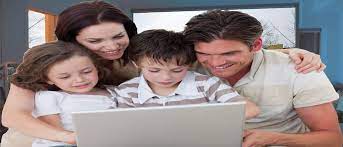 Özellikle akıllı cep telefonu gibi her an online ve ulaşılabilir olan araçların kullanıldığı koşullarda, ergenlik çağına girmiş çocukların online güvenlikleri ve özel alanlarının korunması meselesi aileler için oldukça zor ve problemli bir konu haline gelmiştir. 
Ghosh, Urquiola, Guha, Laviola and Wisniewski’ye (2018) göre bu zorluğun nedenlerini şu şekilde açıklayabiliriz: 
Akıllı telefonlar iletişim için en verimli ortamı sağlamaktadır. 
Bu araçlar başka herhangi bir aracıya ihtiyaç duymaksızın internete girmek için en yakın seçenektir. 
Erişim çoğunlukla ailelerin kontrolünde değildir. Ergenler genellikle konu akıllı telefon olduğunda bunun onların özel alanları olduğuna dair güçlü bir duyguya sahip olduğundan ebeveyn kontrolü ve ergenlerin özerkliği arasındaki anlaşma süreci yönetmesi oldukça zor bir süreç halini alabilmektedir.
2016 yılında PEW’in yaptığı saha çalışmasına göre, ebeveynler çocuklarının dijital araçları kullanımını izlemek için çok çeşitli stratejiler benimsemektedir: Ebeveynlerin yüzde 16’sı ebeveyn kontrol uygulamalarını çocuklarının akıllı telefonlarına yüklemekte ve uygun olmayan online uygulamaları böylece filtreleyip engellemektedir. 
Öte yandan, çocukların ve özellikle gençlerin mahremiyete hiç önem vermediği fikri oldukça saçma bir fikirdir. 
Gençler mahremiyetlerine, duygularına ve özel ilişkilerine oldukça değer ve önem atfediyorlar ancak Facebook gibi platformlarda bu mahremiyeti nasıl koruyabileceklerine ilişkin güçlü bir zemine ve kurallar silsilesine sahip değiller. 
Gençler ve hatta yetişkinler, Facebook gibi uygulamaların gizlilik politikalarını anlamıyor, hangi araçları kullanacaklarını ve nasıl korunacaklarını bilmiyorlar.
Dijital medya okuryazarlığı, internette geçirilen zamanın daha iyi değerlendirilmesini ve işlenmesini sağlar. Çocuklarımıza ve ebeveynlere (ve tüm kullanıcılara) bugün kazandıracağımız dijital medya okuryazarlık bilgi ve becerileri, gelecekte dijital platformların daha etkin ve verimli kullanılmasının da kapısını aralayacaktır. 
Dijital dünyada ebeveynlik yapmanın sosyal ilişkilerin düzenlenmesi açısından epeyce zor bir hâle geldiği açıktır. 
Ebeveynler, dijital dünyanın fırsatları ve riskleri arasındaki dengeyi çocukların özgürlüğü ve mahremiyeti üzerinden düşünüp çocuklarla kurdukları sosyal ilişkileri titizlikle düzenlemek zorundadır. 
Bu sosyal ilişki çocukların özerkliğini ve özgürlüğünü zedelemeyen ve aynı zamanda onun mahremiyet duygusunu da geliştiren bir nitelikte olmak zorundadır.
Ebeveynler dijital dünyada çocuklarıyla kurdukları ilişkilerde şu ilkelerle hareket etmeyi bir alışkanlığa dönüştürebilirse çocuklara güvenli bir internet ortamı ve güvene dayalı bir ebeveyn-çocuk ilişkisi tesis edebilir:
Çocukların dünyasını benimsemek ve kabullenmek, 
İletişim araçlarını kullanırken saygılı olmayı öğretmek, 
Birlikte ekransız zamanlar formüle etmek ve deneyimlemek, 
Bilgisayar ve benzeri araçlarda ebeveyn kont- rol araçlarının nasıl kullanılacağı ve sınırları hakkında çocuklarla anlaşma yaparak çocuk- ları bu araçları kullanmaya özendirmek, 
Sosyal medyadaki dijital kapsama alanını ve ününü yönetebilmesine yardım etmek, 
Eğer yüz yüze iken söyleyemeyeceğin/yapa- mayacağın bir şey varsa bunu Skype, Face- book ya da herhangi bir sosyal medya plat- formunda da yazmama/yapmama kuralı, 
Hangi siteden hangi oyunların ve programların indirileceği konusunda anlaşmak, 
İnternete girilecek zamanı ve bu araçları nerede kullanacağı hakkında ilkeler belirlemek, 
Fişi çekmekle tehdit etmek yerine onu kor- kutan, şüpheye düşüren, utandıran, alaya alan şeyler olduğunda bunları paylaşabil- mesi için ona güven vermek.
Çocukların İnternet Güvenliği Bilgi ve Becerilerini Geliştirici Ebeveyn Tutumları
Birçok anne ve baba internet konusunda kötü donanımlı ya da online güvenlik açısından huzursuz hissetmesine rağmen, panik yapmadan süreci yönetmelidirler. 
Ebeveynler aslında çocuklarının online risklerini anlamak için basit birçok şey yapabilir. Örneğin ebeveynler çocuklarını güçlü şifreler veya parolalar oluşturmaya teşvik etmeli ve sosyal medyada ya da e-posta yoluyla gelen şüpheli bağlantıları tıklamaktan kaçınması için onlara rehberlik edebilir. 
Ebeveynler, hassas bilgilerini ve görüntülerini bilinmeyen ve sahte sayfalarda paylaşmama ve dikkatli olma konusunda hem kendileri bir farkındalık içinde olmalı hem de çocukları ve gençleri bu konuda uyarmalıdır. 
Ayrıca, ebeveynler sosyal ağ sitelerinde çok fazla kişisel bilgi göndermenin dezavantajlarını açıklamalıdır çünkü siber saldırganlar bu kimlik bilgilerini hedefledikleri bazı kampanyalar için kullanılabilirler.
Ebeveynler çocuklarıyla etkili bir diyalog kurarak güvenlik konusunda bir çözüm yolu ve uyum yakalayabilir. 
Bu konuda biraz bilgi sahibi olmak ve beceri kazanmak ebeveynler için yeterli olacaktır. Fakat buna ulaşmak için çocukların güvenli internet konusunda aktif işbirliğini kazanmak gerekiyor. 
Dijital dünyada ebeveynler çocuklarıyla güvene dayalı bir sosyal ilişki geliştirebilirlerse, onların internet güvenliği, mahremiyet bilgi ve pratiklerini de geliştirecek bir zemini oluşturmak için elverişli bir ortam hazırlayabilirler.
Ç̧ocukların internet güvenliği, mahremiyet bilgi ve becerilerini geliştirmek için ebeveynler aşağıdaki eylemleri gerçekleştirebilirse, çocukları için güvenli bir internet kullanımının temelini atmış olacaklardır: 
Çocukların mevcut güvenlik kontrolünü ve mahremiyet/özel alan ayarlarını iyi bir şekilde kullanmaları sağlanmalı; 
Çocukların özellikle sosyal network sitelerini kullanırken nasıl güvende olunacağının kavraması sağlanmalı; 
Dijital dünyanın riskleri karşısında farkındalık geliştirmek, güvenli, saygılı ve esnek olmak ve gerektiğinde ebeveynlerinin çocuklara model olması sağlanmalı; 
Okul temelli eğitim programlarından, akran networklerinde küçüklerin yetişkinlerle ilişkilerinde nasıl davranması ve konuşması gerektiğine ilişkin internet güvenliği stratejilerinden faydalanılmalı.
Türkiye’de çocukların ve ailelerinin internet güvenliği ve dijital okuryazarlık konularında eğitilmeleri gerekmektedir. 
Bu konudaki çabalar sadece devlet tarafından değil; sivil toplum örgütleri, medya ve üniversiteler tarafından da gerçekleştirilmelidir. 
Güvenli internet kullanımı konusunda kolay kullanılabilir yazılımlar, eğitim materyalleri ile çevrim içi eğitim siteleri, internet servis sağlayıcılar ve diğer kurumlar tarafından ücretsiz bir şekilde ailelerin kullanımına sunulmalıdır. Okullarda da derslerin içine konu ile ilgili içerikler eklenmelidir (AÇÇP, 2011). 
Sonuç olarak, çocuklara sadece internete girdiklerinde dikkat etmeleri gereken etik ve ahlaki ilkeler belirleyerek bunları sadece internete özgü bir durum olarak tanımlamak yerine; başkalarıyla ilişki kurarken ve konuşurken uymamız gereken genel etik ve ahlaki ilkeleri öğretmek, model olmak ve bu ilkeleri internet dünyasındaki ilişki ve iletişim kurallarını yöneten ilkeler olmasını sağlamak oldukça önemlidir.